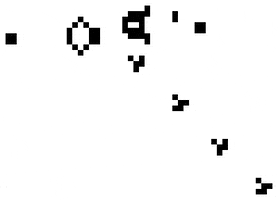 Cellular Automata
By Andrei Bondarenko
Paper:
Cellular Automata, Wolfram, S. Los Alamos Science 9 (1983): 2 - 21.
Animation by Lucas Vieira under CC BY-SA 3.0
[Speaker Notes: Hello, my name is Andrei Bondarenko
And I’m going to give you an introduction to cellular automata
Based on the paper: Cellular automata by Stephen Wolfram]
About Me
2nd year Master student in computer science
specializing in Data Science and Artificial Intelligence
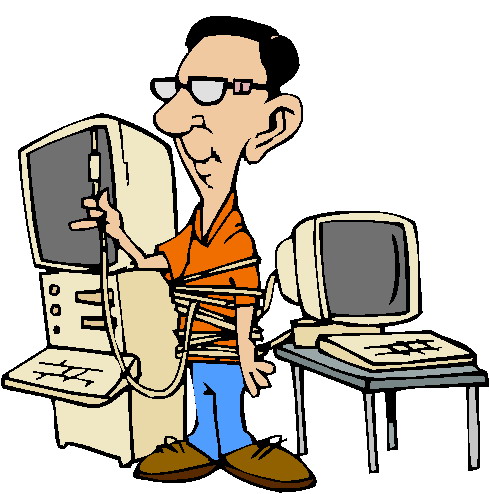 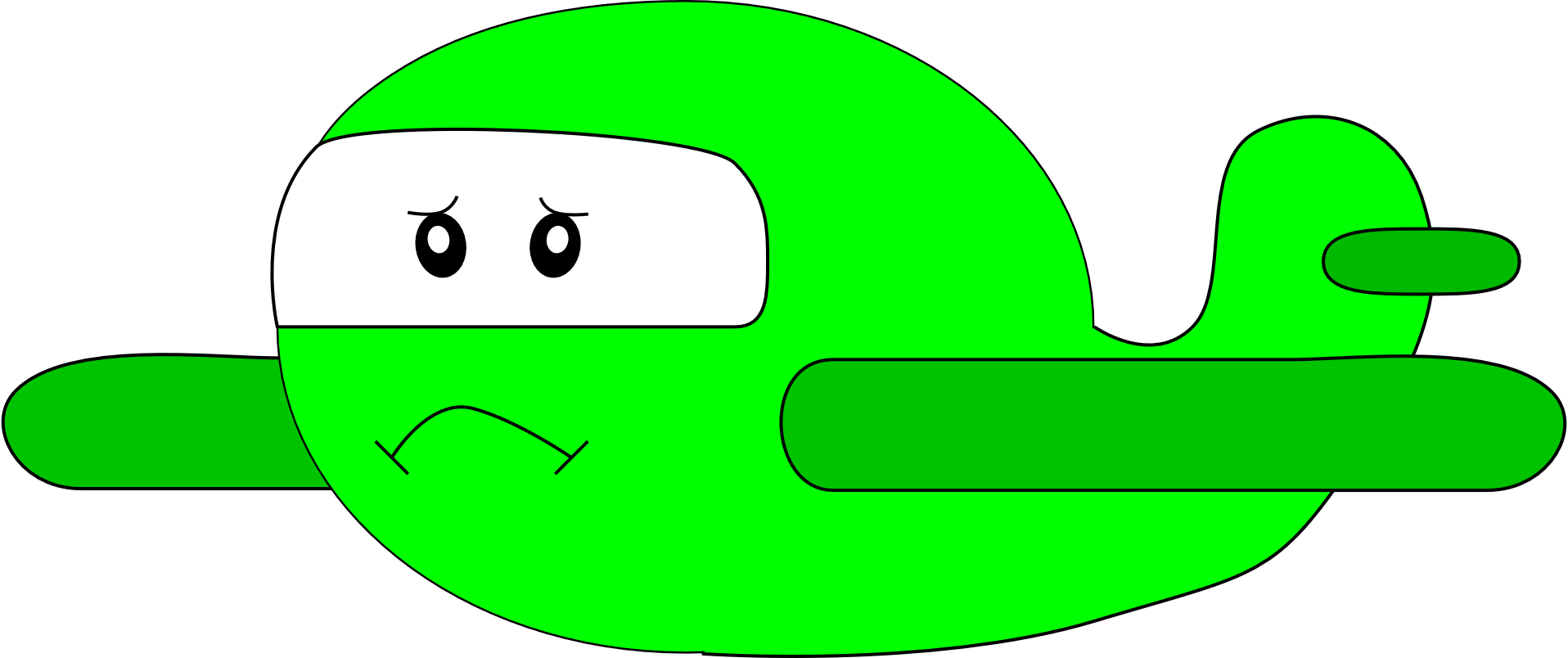 Image via Stockio.com
[Speaker Notes: This is me

2nd year master student in CS at the UA

Specializing in DS and AI

However, my passion for CS isn’t limited to my specialization
Hence my interest in software engineering topics and participation in this course
Besides CS and technology in general, I also love travelling and experiencing new cultures, so you can imagine how I’ve been feeling these past couple of months.

End]
Overview
What is a cellular automaton?
Basic structure and properties
Elementary cellular automata
Why are they interesting to us?
Practical examples
[Speaker Notes: Let’s have a look at what I’m going to talk about

I’ll explain what cellular automata are
Look at the basics
Focus on elementary cellular automata (focus of Stephen Wolfram’s research and the paper I read)
Then we’ll talk about why they’re of interest to us, members of the modelling / model driven engineering community

Finally, we’ll close of the presentation with two practical application examples where CA’s were applied]
Cellular automaton?
1940’s
Grid of Cells (n-dimensional)
Finite number of (cell) states
Cell states evolve in discrete time (generations)
Based on the state of neighboring cells
According to a fixed set of update rules
ALL cells are updated synchronously
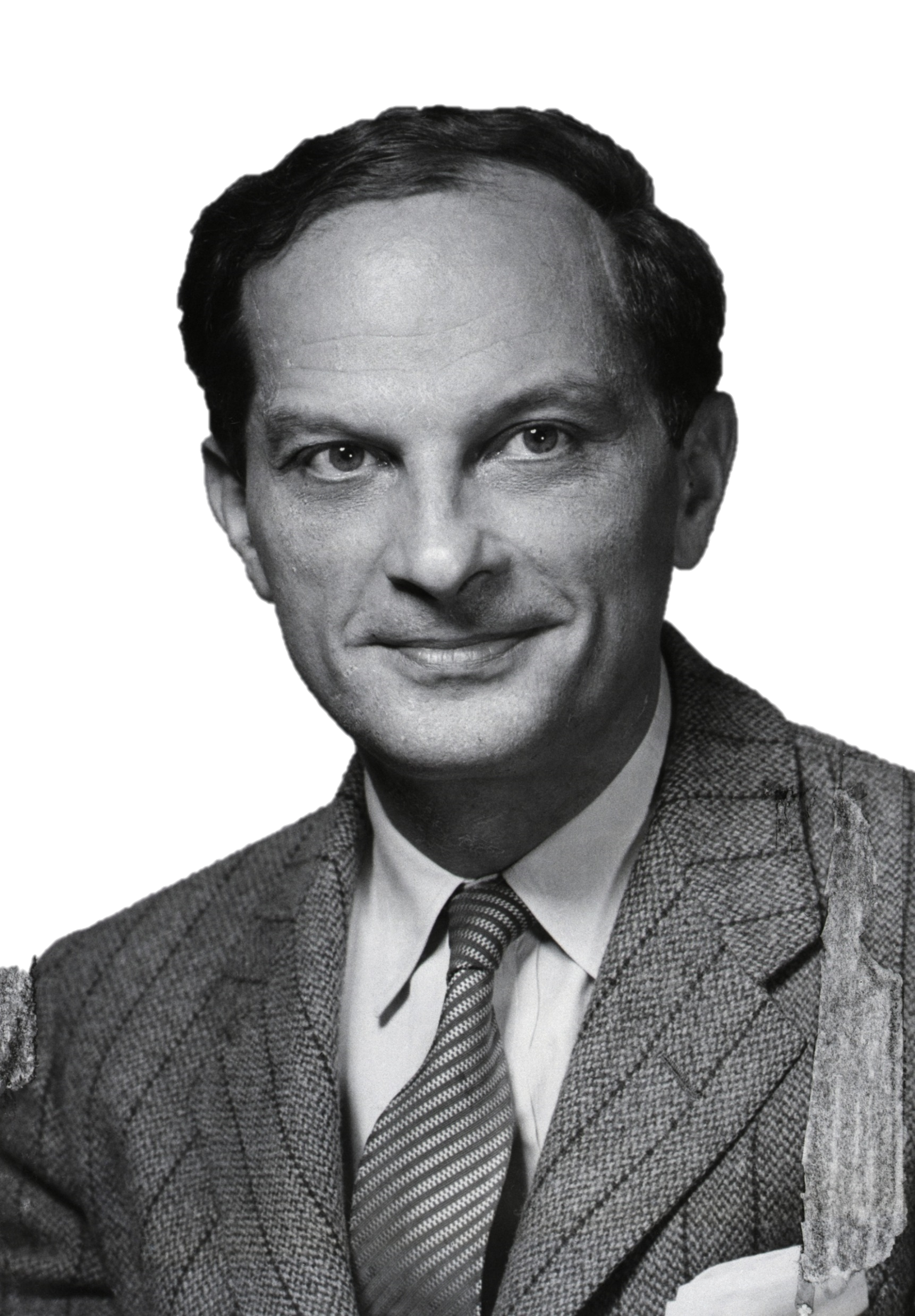 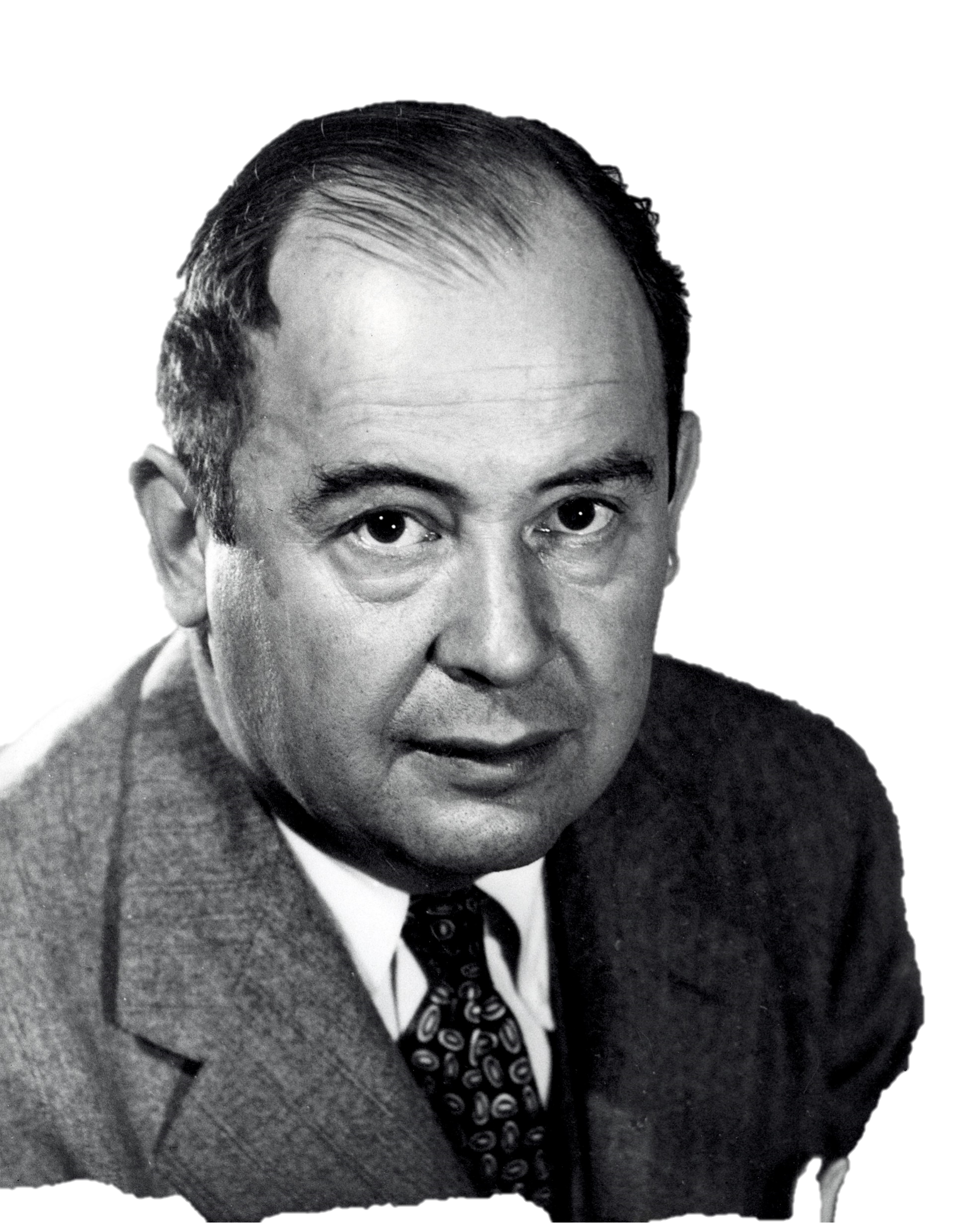 Bettmann/Getty Images
[Speaker Notes: Grid of cells (finite number of dimensions)

Each cell has a finite number of states that it can have
Extensions of CA’s where states are continuous exist, but out of scope for this presentation

Cell states evolve in discrete time steps
Each global state of the grid is called a generation

A cell’s state is updated based on the states of its neighbors
Different neighborhoods exist: Von Neumann, Moore, extended Moore

All cells are updated simultaneously
Asynchronous CA’s exist, but are out of scope

According to a fixed set of rules
Stochastic CA’s exist, but are also out of scope

This concept was first studied in the 1940’s by Stanislaw Ulam and John von Neumann

Subject didn't gain much traction until…]
Conway’s game of life
1970’s
Animation by Lucas Vieira under CC BY-SA 3.0
[Speaker Notes: The 1970’s when John Conway published his “Game of life” CA
This CA was proven to be capable of universal computation, i.e. Turing complete
Then…]
Elementary cellular automata
1980’s
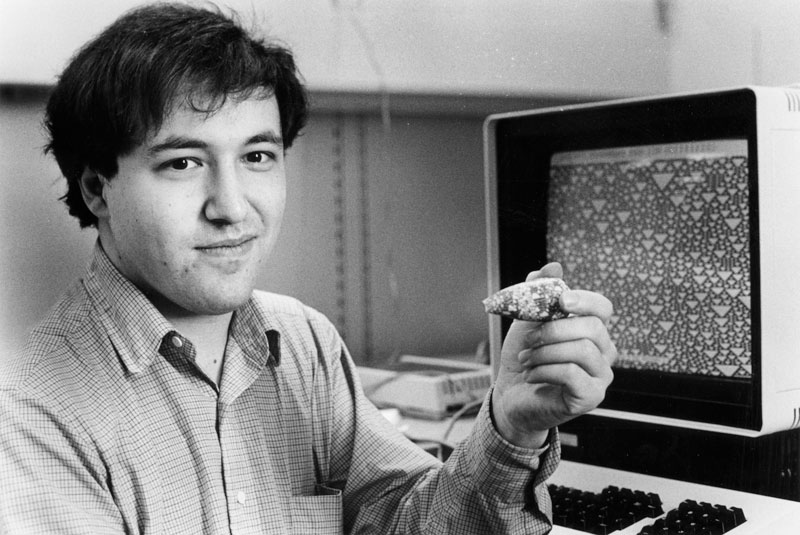 © Stephen Wolfram
Animation by CORMULLION under CC BY-SA 4.0
[Speaker Notes: In the 1980’s engaged in a systematic study of 1-dimensional CA’s
ELEMENTARY CELLULAR AUTOMATA, also called the simplest CA’s possible by Wolfram

Let us now zoom in on one of these ECA’s]
Rule 90
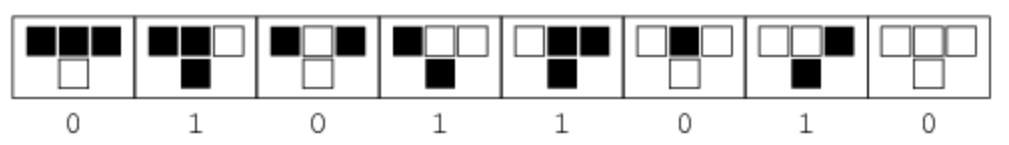 Self-similarity
OBSERVATION?
Image from: Weisstein, Eric W. "Rule 90." From MathWorld--A Wolfram Web Resource. https://mathworld.wolfram.com/Rule90.html
[Speaker Notes: Rule 90
Mathematical notation in the top right
Visual representation of the rule
Semantics of this rule: next state of a cell is the XOR of its nieghbours
So, if exactly one of the neighbours of the cell being updated is black, then it becomes black

Even if we start at an initial state with one black cell
And keep applying this very simple rule
(and print each generation below the previous one)
We get quite complicated behavior

It is here that Wolfram made his first observation
The structures generated by these simple rules were self-similar/ fractal like in]
RULE 90 – disordered initial state
Self-organization
OBSERVATION?
[Speaker Notes: If we randomize the initial state

We get the following pattern

This is where Wolfram made his second observation

Namely, that there was some form of organization present in the chaotic patterns generated by this rule]
in natural systems
Self-similarity
Self-organization
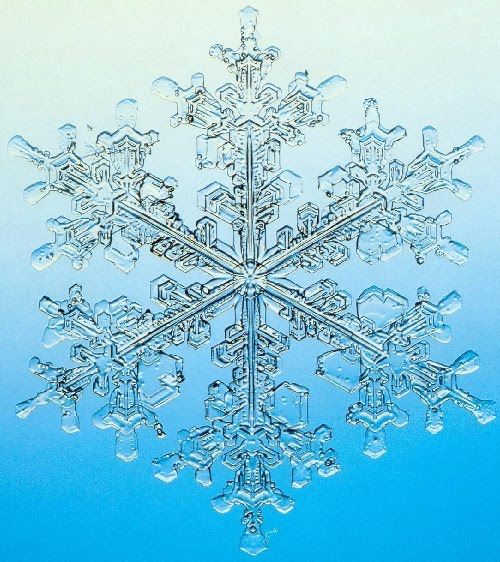 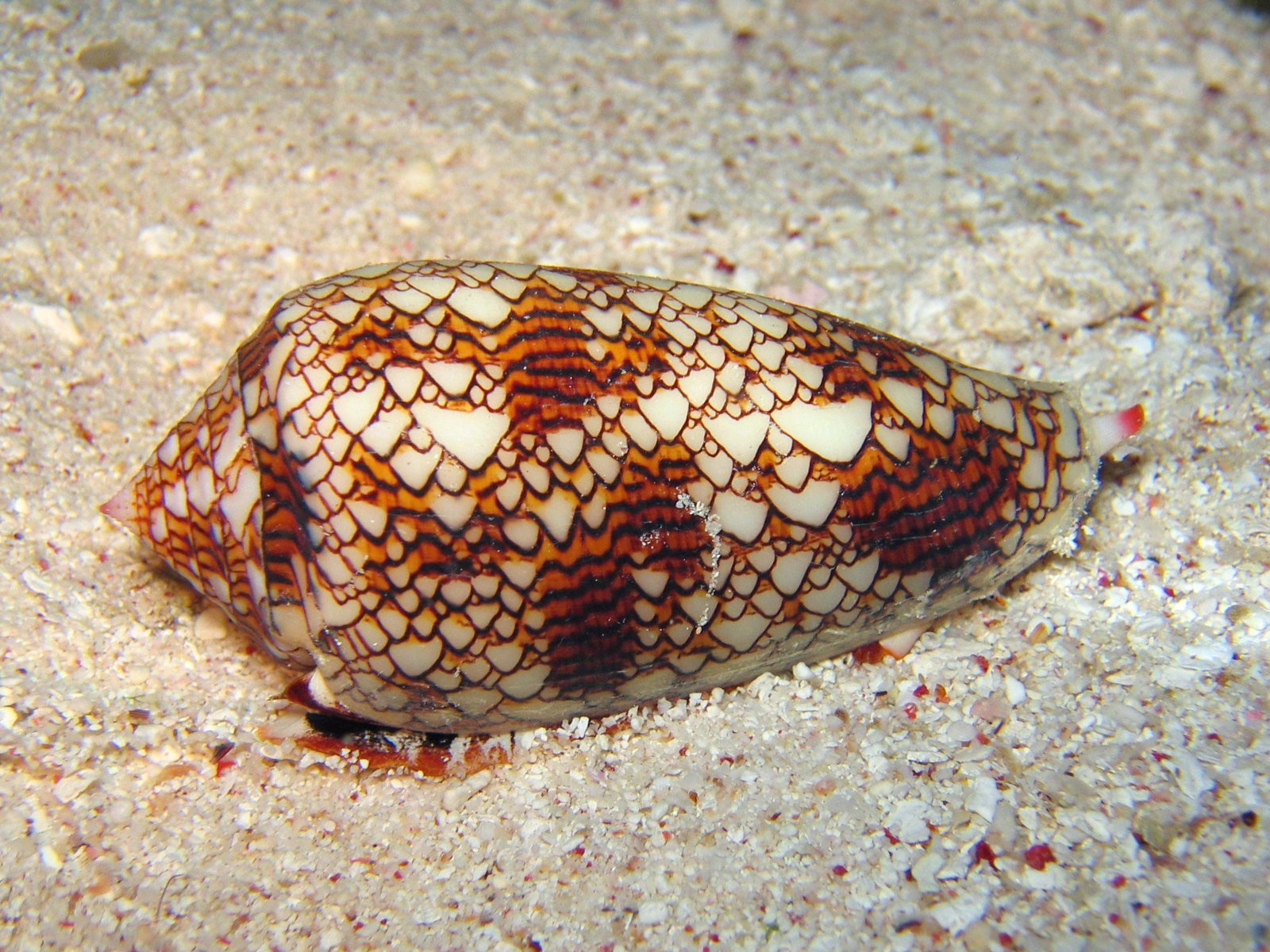 [Speaker Notes: Stephen Wolfram argues that these self-similar and self-organized patterns
Are reminiscent of patterns found in natural systems
Could have been generated by processes analogous to cellular automata]
Generalizing from rule 90
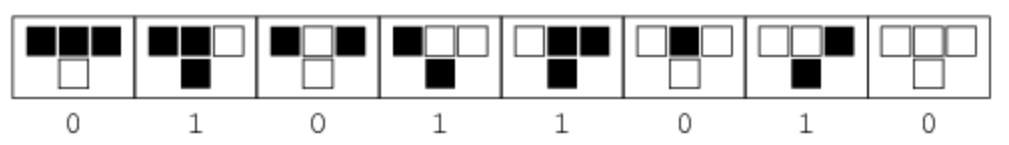 Arbitrary function of cell state and its two neighbors
256 rules
[Speaker Notes: He then goes on to generalize from rule 90 to more general rules

By allowing arbitrary functions of a cell’s current state and the state of its neighbors to determine a cell’s next state

This results in an additional 256
Explain where 256 comes from

This can be generalized even further by allowing cells to have k discrete states
And consider neighbors up to distance r (on both sides) from the cell

This results in k^k^(2r+1) rules depending on the value for k and r that are chosen]
IMaGEs FROM: Weisstein, Eric W. "Cellular Automaton." From MathWorld--A Wolfram Web Resource. https://mathworld.wolfram.com/CellularAutomaton.html
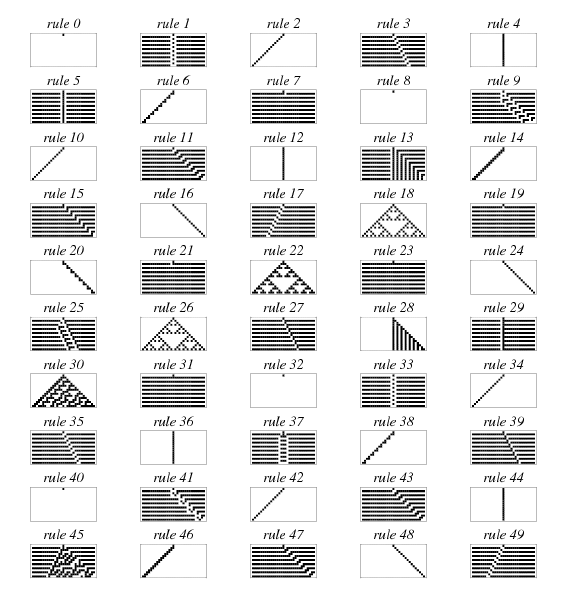 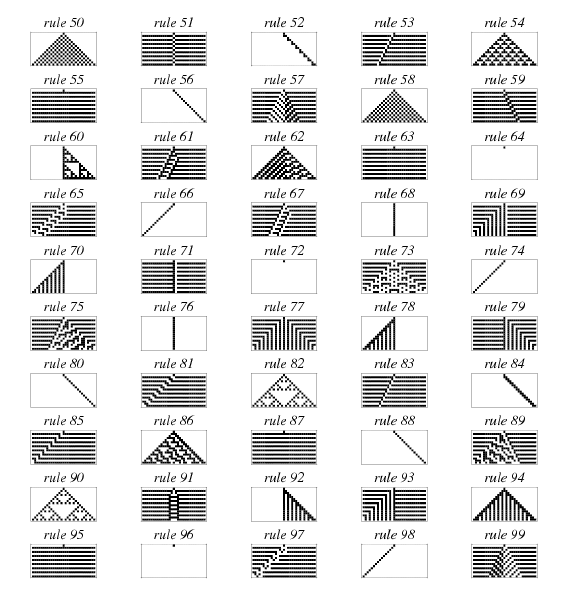 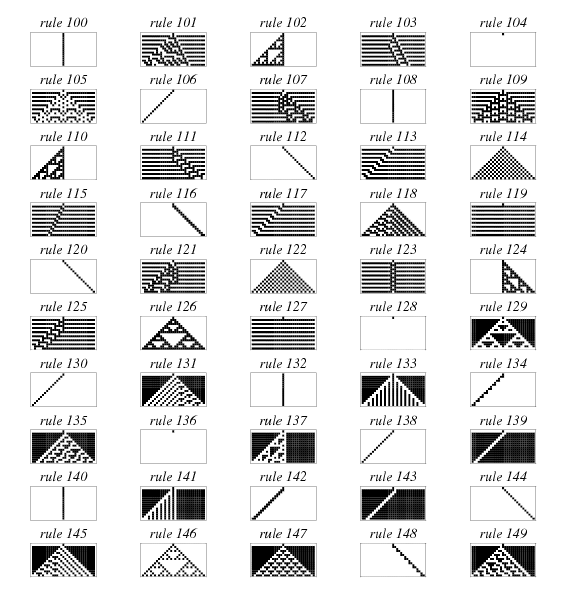 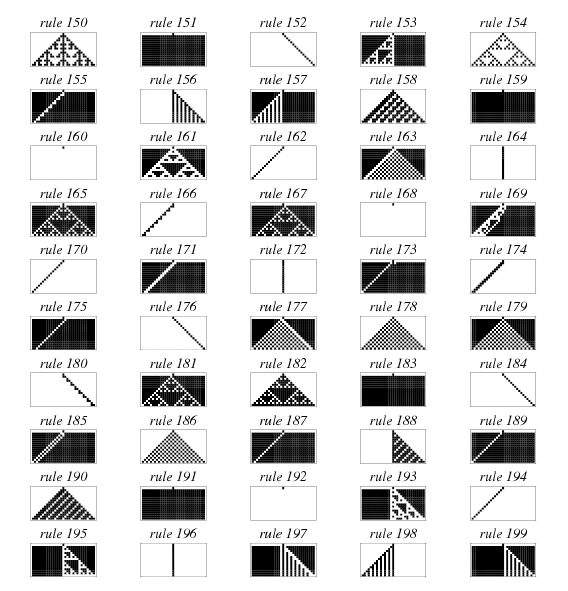 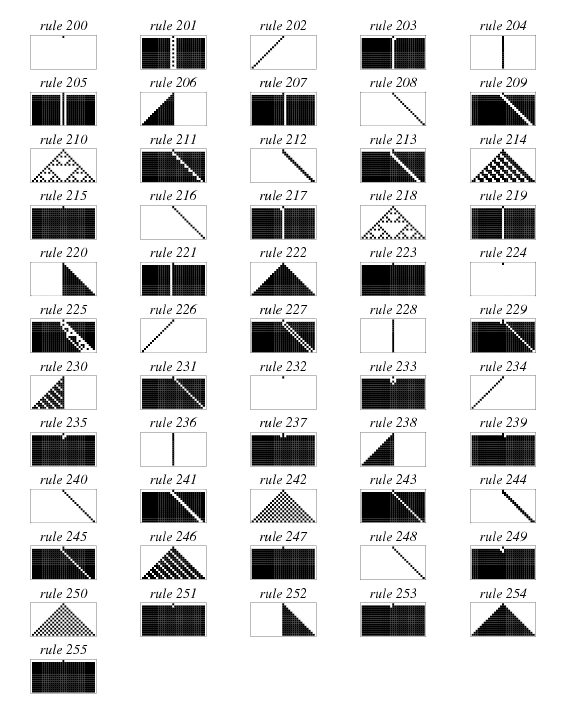 [Speaker Notes: So, Stephen Wolfram studied these 256 rules with r=1 

and others with different k and r values]
Four Qualitative classes
Given a random initial state . . .
CLASS 1
CLASS 2
CLASS 3
CLASS 4
Evolution leads to a set of stable or periodic structures
Evolution leads to complex structures, sometimes long-lived
Evolution leads to a chaotic pattern
Evolution leads to a homogeneous state
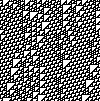 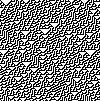 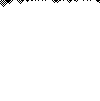 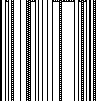 (partial) differential equations  continuous dynamical systems
Universal computation
[Speaker Notes: What he observed was, is that given a random initial state
The patterns that are generated by these elementary cellular automata
Can be categorized into 4 qualitative classes

Class 1 CA’s evolve into a homogenous state

Class 2 CA’s evolve into stable or periodic structures

Class 3 CA’s evolve into chaotic, although not completely random, patterns
May exhibit self-organizing behavior

Class 4 CA’s evolve into complex structures that are sometimes long lived 

Stephen Wolfram then goes on to point out that the behavior exhibited by the first three classes is analogous to the three types of behavior found in solutions to (partial) differential equations used to represent continuous dynamic systems
1) approach a fixed point over time 2) cycle in which the parameters vary periodically 3) complicated, apparently chaotic behavior depending on initial conditions

While arguing that the 4th class may be capable of universal computation, i.e. be Turing complete. 
Later it was proved by his colleague Matthew Cook that one of the class 4 rules, rule 110, is capable of universal computation

This is where we can neatly transition into …]
Why is this interesting to us?
Formalism we’ve studied in MOSIS:
Causal block diagrams
Petri nets
. . .
Lack sense of LOCALITY
cellular automata to the rescue
Spatial structure
Local interaction (neighborhood)
[Speaker Notes: Why these cellular automata are interesting to us, model driven engineers

During the course on modelling software intensive systems, taught by Prof. Vangheluwe, we saw many different formalisms
CBD’s
Petri nets
State charts
DEVS

All lack a sense of locality
In order to model some complex systems, this sense of locality is essential
Biological ecosystems, social networks, telecommunications]
Example – Nagel–Schreckenberg model
Example – sound wave propagation
Komatsuzaki, Toshihiko, Yoshio Iwata, and Shin Morishita. "Modelling of incident sound wave propagation around sound barriers using cellular automata." International Conference on Cellular Automata. Springer, Berlin, Heidelberg, 2012.
Questions?